Bezpieczeństwo w sieci
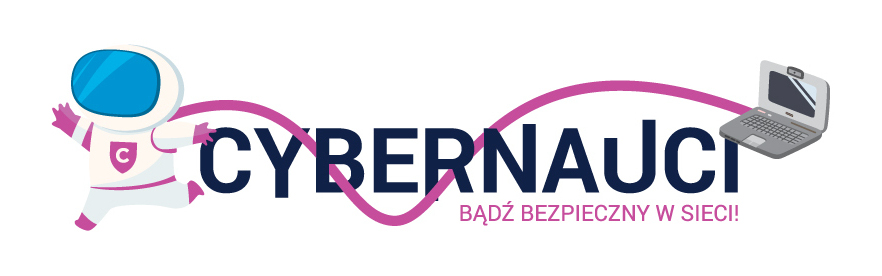 Cele projektu:
Ustalenie odpowiedzi na pytanie, czy nasi uczniowie posiadają odpowiednią wiedzę na temat bezpieczeństwa w sieci?
Rozpowszechnianie zasad bezpieczeństwa w sieci.
Zachęcanie uczniów do stosowania zasad bezpieczeństwa.
Podjęte działania:
Przeprowadzenie wśród gimnazjalistów ankiety dotyczącej zdrowego stylu życia i opracowanie jej wyników.
Opracowanie wyników ankiety i opracowanie wniosków.
Wykonanie plakatu promującego bezpieczeństwo.
Przygotowanie prezentacji oraz zorganizowanie spotkania „Bezpieczeństwo w sieci”.
Wyniki ankiety - klasa 6
Odpowiedzi A – 15%
Odpowiedzi B – 38%
Odpowiedzi C – 47%
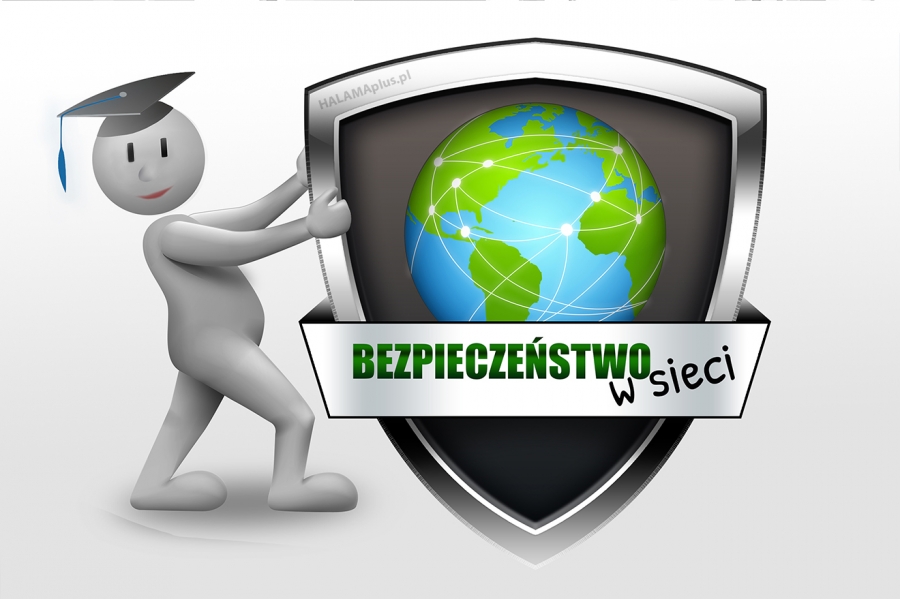 Wyniki ankiety - klasa 7
Odpowiedzi A – 16%
Odpowiedzi B – 34%
Odpowiedzi C – 50%
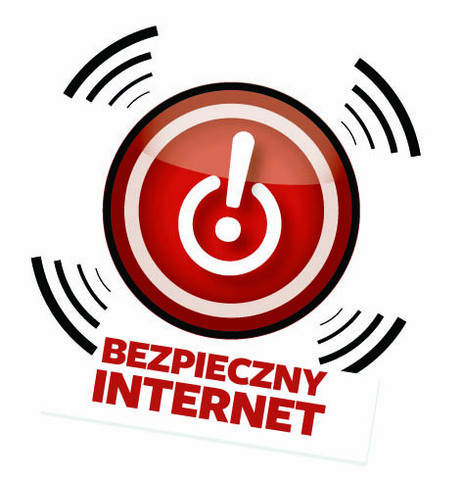 Wyniki ankiety - klasa 2 gim
Odpowiedzi A – 14%
Odpowiedzi B – 44%
Odpowiedzi C – 42%
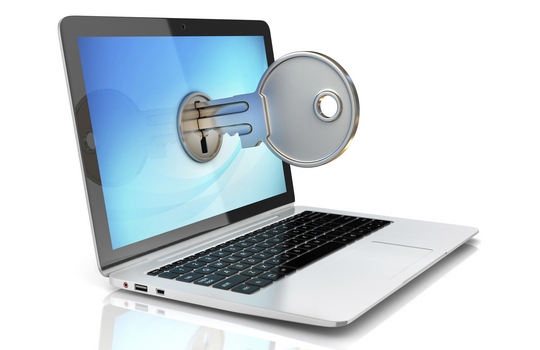 Wyniki ankiety - klasa 3 gim
Odpowiedzi A – 18% 
Odpowiedzi B – 41%
Odpowiedzi C – 41%
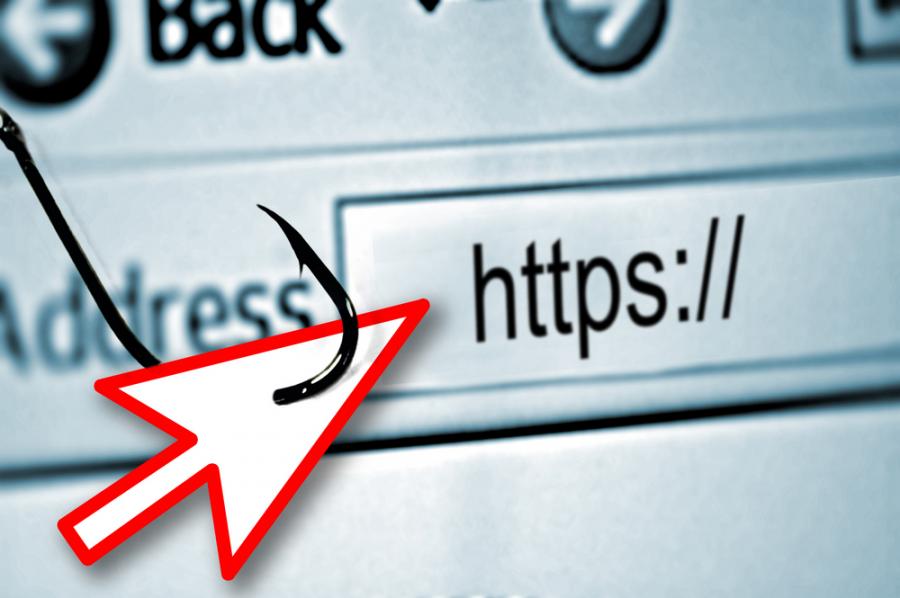 Pozytywne wnioski:
W każdej klasie ponad 40% osób wskazywało odpowiedzi C na podane pytania. Także około 40% osób wskazywało odpowiedzi B, czyli ci uczniowie dobrze lub bardzo dobrze wiedzą, jak dbać o swoje bezpieczeństwo w sieci.
Jednak w każdej klasie kilkanaście procent uczniów wskazywało odpowiedzi A. To są niekorzystne wyniki, gdyż wskazują na naszą – uczniów -  ignorancję oraz brak dbania o własne bezpieczeństwo.
Postępując w ten sposób narażamy się nie tylko na zawirusowanie naszego sprzętu (laptop, smartfon), lecz stwarzamy okazję do tego, że ktoś może ukraść naszą internetową tożsamość.
Podstawowe zasad, jak samemu dbać o swoje bezpieczeństwo w sieci, aby zminimalizować zagrożenia czyhające na nas.
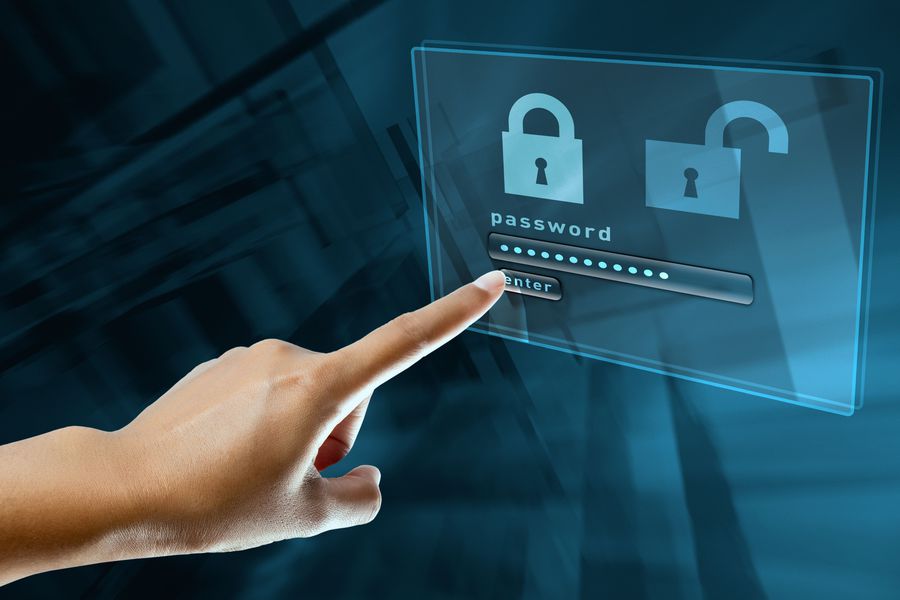 Kiedy zakładamy hasło do kont internetowych powinno ono być:
Długie.
Składające się z małych i dużych liter, a także cyfr i znaków.
Powinniśmy używać innego hasła do każdego konta.
Hasło powinno być znane tylko dla Ciebie.
Gdy logujemy się w miejscu publicznym zawsze:
Zwracamy uwagę na bezpieczne połączenie.
Zwracamy uwagę, czy ktoś nie patrzy na klawiaturę.
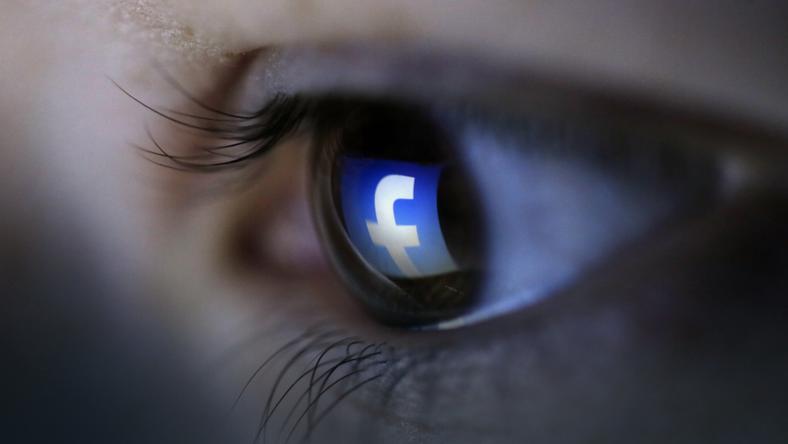 Gdy musimy odejść od komputera w miejscu publicznym:
Wylogowujemy się ze wszystkich kont, aby nikt nie mógł zobaczyć naszych danych, nie podszył się pod nas lub w ogóle nie przejął naszej tożsamości.
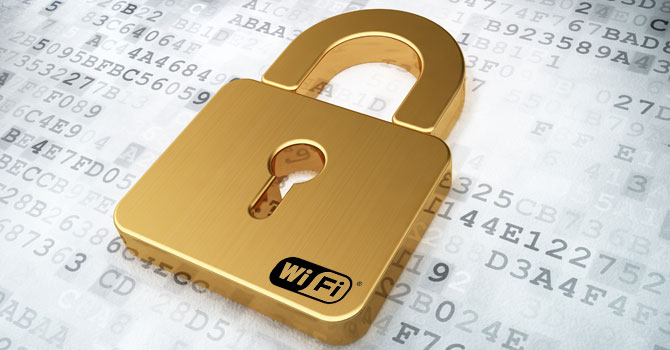 Podajemy swoje prawdziwe dane:
Tylko gdy jest to konieczne np. podczas zakupów internetowych.
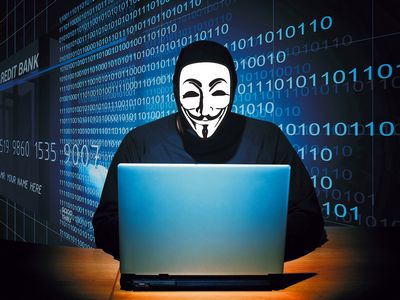 Na urządzeniach, z których korzystamy (laptop, smartfon, komputer) instalujemy programy antywirusowe z aktualną bazą danych.
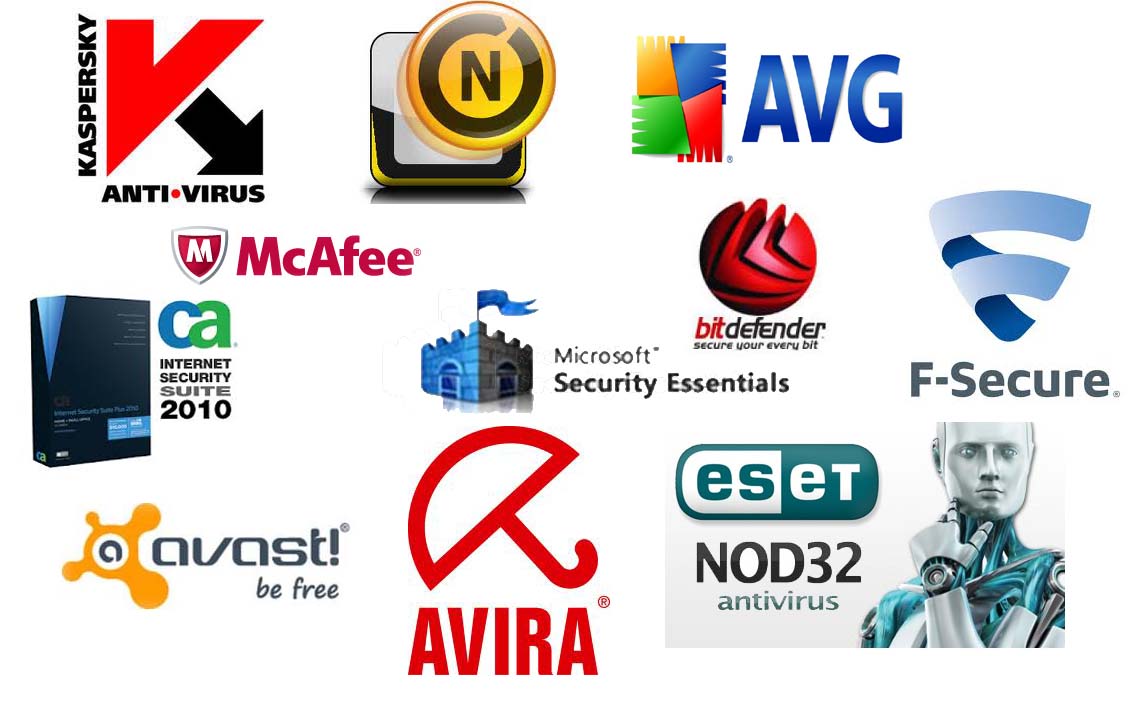 Gdy ktoś przysyła nam e-mail, link lub załącznik otwieramy go:
Tylko gdy przesyła go znajomy.
Wygląda wiarygodnie.
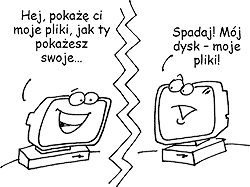 Publikując swoje materiały np. teksty, zdjęcia lub filmy w internecie:
Mam świadomość, że odtąd jest możliwe, iż każdy będzie mógł je zobaczyć, w tym rodzina, znajomi, a także przyszli pracodawcy.
Nie publikuję materiałów, które kompromitują mnie lub inne osoby, także postronne.
Gdy widzę banery reklamowe czy linki, które zachęcają do skorzystania z promocji, oferty specjalnej, konkursu czy odbioru nagrody, którą rzekomo się wygrało:
Omijam z daleka, chyba że widzę, że reklama jest związana z zaufaną instytucją.
Ustawiamy różne dostępy dla różnych grup znajomych, członkowie każdej widzą co innego. Nieznajomi widzą tylko nazwisko i zdjęcie.
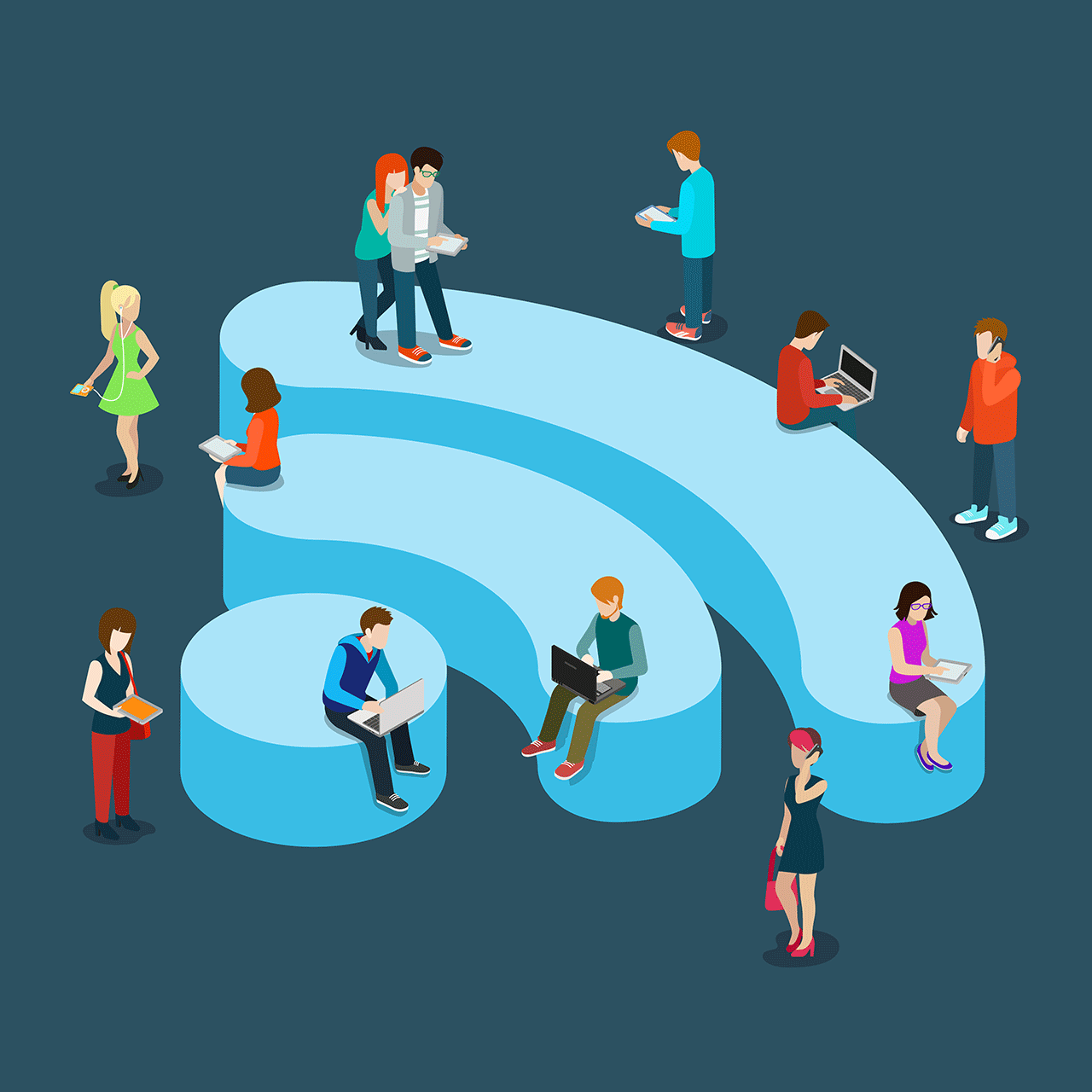 Do grona znajomych w serwisach społecznościowych zapraszamy:
Tylko znajomych.
Ewentualnie osoby ostatnio poznane, które są w gronie znajomych moich znajomych.
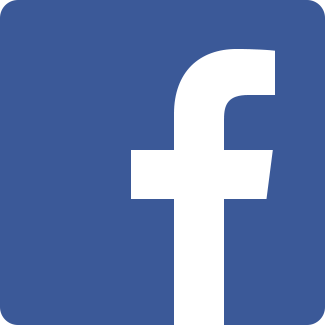 Korzystając z aplikacji w sieciach społecznościowych:
Sprawdzamy, do jakich danych będą miały dostęp.
Wyznaczamy, kto może widzieć efekty działania tych aplikacji.
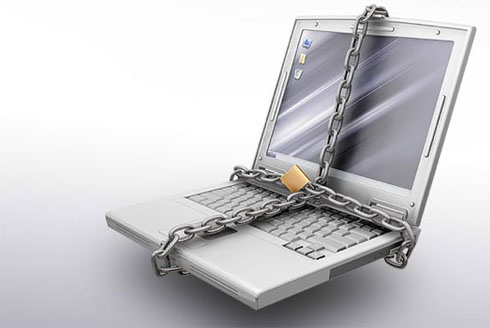 Podczas robienia zakupów w sieci:
Zachowaj wszelakie bezpieczeństwo.
Przeczytaj regulamin sklepu, opinie klientów, na jakiej stronie odbywa się płatność.
Sprawdź, czy adres e-mail, który informuje nas o płatności, jest spójny z domeną sklepową.
Podczas łączenia się z Internetem upewnij się, że masz włączony system antywirusowy.
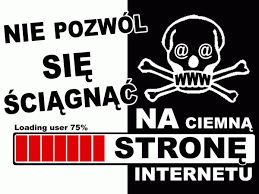 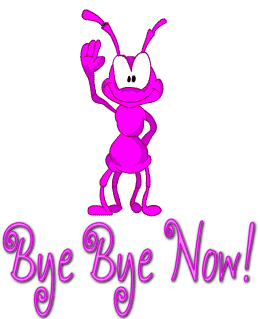 Dziękujemy za uwagę.

Uczniowie klasy III gim.